Manner
GE 1
6. Myrskyt ja sään ääri-ilmiöt
Myrskyt ja sään ääri-ilmiöt
Matalapaine: muodostuu sinne, missä Auringon lämmittämä ilma kohoaa ylöspäin. 
Korkeapaine: muodostuu sinne, missä ilma laskeutuu alaspäin. 

Tuuli puhaltaa aina korkeapaineesta matalapaineeseen.
Manner 1 Luku 6
Trooppiset pyörremyrskyt
Trooppiset pyörremyrskyt saavat alkunsa päiväntasaajaa ympäröiviltä trooppisilta ja subtrooppisilta merialueilta. 
Trooppinen pyörremyrsky voi syntyä, jos merialueen vesi on lämmennyt yli +26° C lämpötilaan noin 50 metrin syvyyteen asti. 
Pyörremyrsky saa pyörivän muodon ja liikkeen coriolisilmiön seurauksena.
Manner 1 Luku 6
Trooppiset pyörremyrskyt
Satelliittikuvassa näkyy trooppinen hirmumyrsky Florence Floridan itäpuolella (Yhdysvaltojen rannikolla kutsutaan hurrikaaniksi).
Myrskytuulet kääntyvät pohjoisella pallonpuoliskolla oikealle, mikä saa ne kiertämään hurrikaanin myrskyn silmää eli matalapaineen keskusta vastapäivään.
Manner 1 Luku 6
Tornadot
Tornadot ovat pienehköjä, mutta hyvin voimakkaita pyörteisiä myrskytuulia.
Yleensä voimakkaiden supersolu-ukkosten yhteydessä.
Tornadon suppilon laajuus on 30–1 000 metriä ja kesto 2–20 minuuttia.
Tuulen nopeus suppilossa on tuhoisan voimakas, jopa 110 m/s.
Manner 1 Luku 6
Yhdysvaltojen tornadokujalla esiintyy merkittävä osa kaikista tornadoista
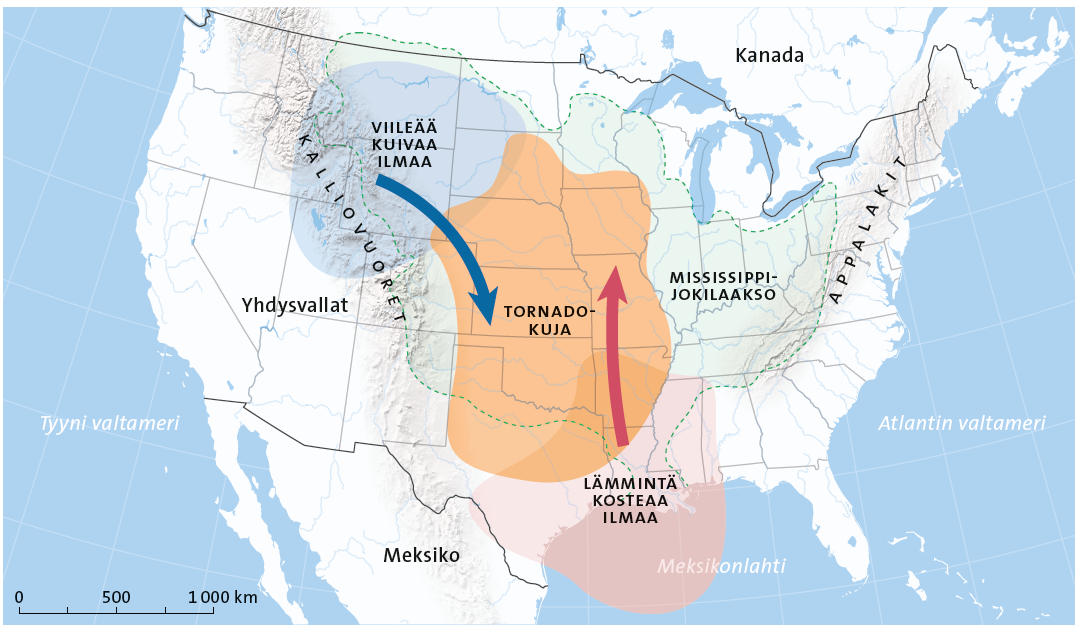 Manner 1 Luku 6
Syöksyvirtaukset
Syöksyvirtauksessa ukkospilven reunasta  laskeutuu maata kohti voimakas kylmän ilman virtaus, joka  kääntyy maanpinnan suuntaiseksi. 
Ilmavirran nopeus voi olla jopa 50 m/s, jolloin metsäalueen kaikki puut kaatuvat samaan suuntaan. 
Syöksyvirtauksia tapahtuu Suomessa vuosittain useita, yleensä kesäkuukausina.
Manner 1 Luku 6
Myrskytyyppien nimeäminen
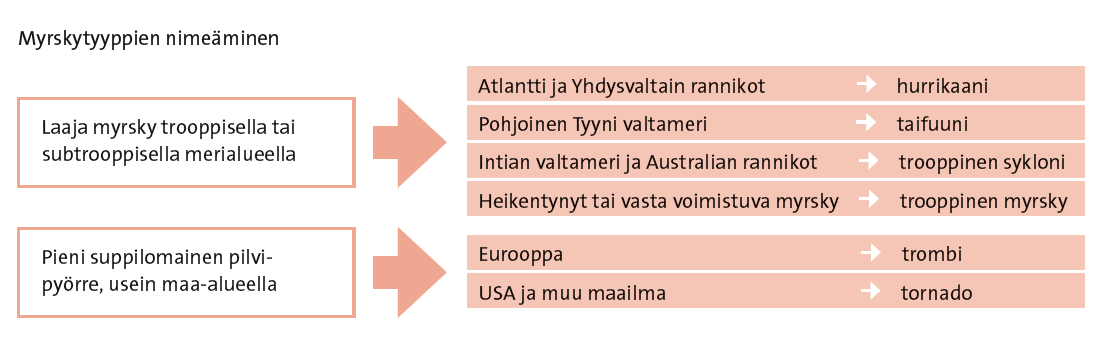 Manner 1 Luku 6